Лекція 13
ВНУТРІШНІЙ ФІНАНСОВИЙ КОНТРОЛЬ У СИСТЕМІ ФІНАНСОВОГО КОНТРОЛІНГУ
Питання лекції:
Основні підходи щодо формування системи внутрішнього фінансового контролю
Мета та функції фінансового контролю
Класифікація фінансового контролю
Внутрішній фінансовий контроль – це певна форма спостереження за формуванням, розподілом та використаннямресурсів усіма підрозділами підприємства, це сукупність процедур,які мають суттєве значення з точки зору ефективності фінансовогоуправління, забезпечення зростання та прибутковості підприємства.
Таблиця 1.
Основні підходи щодо формування системи внутрішнього фінансового контролю на підприємстві
Мета фінансового контролю – встановлення правильності та законності фінансової діяльності у частині створення, розподілу, перерозподілу та використання фінансових ресурсів, що є у наявності в підприємстві.
Таблиця 2 
Мета функціонування системи внутрішнього фінансового контролю з позиції різних суб’єктів контрольного процесу
Об’єктами фінансового контролю є усі напрями фінансової діяльності підприємства:1) наявність та рух грошових засобів;2) розрахунки підприємства з контрагентами (покупцями, підрядниками,постачальниками тощо);
3) розрахунки по оплаті праці;4) розрахунки з бюджетом та державними цільовими фондами;
5) фінансові результати діяльності;6) операції з капіталом підприємства;7) операції по реалізації продукції (товарів, робіт, послуг) й ін.
Під суб’єктом контролю будемо розуміти носіїв прав та обов’язків – осіб та органи, що мають повноваження на здійснення контролю за господарською та фінансовою діяльністю підприємства, а також право втручатись в його оперативну діяльність та самостійно притягувати винних до відповідальності.
[Speaker Notes: Рис. Механізм дії класичного факторингу]
Інформаційна функція контролю зводиться до того, що інформація, отримана в результаті його здійснення, має cтати основою для ухвалення відповідних управлінських рішень і вжиття коригувальних заходів.
Профілактична функція контролю полягає у виявленні умов, що сприяють порушенню норм і стандартів, встановлених законами та нормативно-правовими актами, виникненню безгосподарності, недостач, крадіжок і зловживань, а також у встановленні осіб, винних у фінансових порушеннях, і притягненні їх до відповідальності згідно з законодавством.
Мобілізуюча функція контролю передбачає усунення суб’єктом господарювання наслідків допущених фінансових порушень, умов, що їм сприяли.
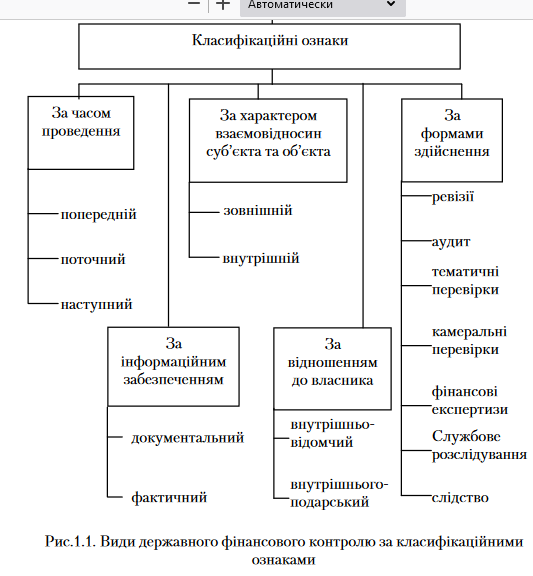 Попередній – контроль, який здійснюється суб’єктами го фінансового контролю на етапі розгляду і прийняття управлінських рішень та здійснення операцій з фінансовими і матеріальними ресурсами іншими активами об’єктами фінансового контролю з метою упередження порушення фінансового, у тому числі бюджетного, законодавства 
Поточний – контроль, який здійснюється суб’єктами фінансового контролю під час реалізації управлінських рішеньта здійснення операцій з фінансовими активами за оперативноюінформацією з метою дотримання вимог законодавства та іншихнормативно-правових актів України, на підставі яких виконуються управлінські рішення/
Наступний (ретроспективний) – контроль, який здійснюється суб’єктами фінансового контролю по закінченню реалізації управлінських рішень і здійснення операцій з фінансовими активами за результатами фінансово-господарської діяльності та/або по закінченню деякого періоду часу (але не частіше, ніж це встановлено законодавством України)
Документальний контроль дозволяє встановити суть і достовірність господарської операції за даними первинної документації, облікових регістрів і звітності, в яких вона знайшла відображення в бухгалтерському, оперативному і статистичному обліку.
Фактичний контроль полягає в установленні дійсного реального стану об’єкта лічбою, зважуванням, вимірюванням, лабораторним аналізом та ін. До об’єктів фактичного контролю відносять: гроші готівкою в касі, основні засоби, матеріальні цінності, готову продукцію, незавершене виробництво.
За формами здійснення фінансового контролю розрізняють:- ревізії;- аудит;- тематичні перевірки;- камеральні перевірки;- фінансові експертизи;- службове розслідування;- слідство.
Ревізія – це форма документального контролю за фінансово-господарською діяльністю підприємства, установи, організації, дотриманням законодавства з фінансових питань, достовірністю обліку і звітності; спосіб документального викриття недостач, розтрат, привласнень та крадіжок коштів і матеріальних цінностей, попередження фінансових зловживань. За наслідками ревізії складається акт. 
За організаційними ознаками розрізняють ревізії: планові – здійснюються відповідно до заздалегідь розроблених і затверджених планів; позапланові – проводяться в строки, не передбачені затвердженим планом (у разі стихійного лиха, незадовільної роботи підприємства чи взаємопов’язаних підприємств).
Аудит – форма контролю, що є незалежною експертизою стану бухгалтерського обліку, фінансових звітів і балансів.
 Мета аудиту – підтвердити достовірність показників балансу і фінансової звітності, а також перевірити, чи ведеться бухгалтерський облік згідно з чинними в державі нормативно-правовими положеннями.
Тематична перевірка – це форма контролю окремих сторін чи тематичних питань фінансово-господарської діяльності підприємств та організацій.
Камеральні перевірки – форма фінансового контролю, яку застосовують в органах виконавчої влади при одержанні і перевірці показників звітності. 
	Фінансова експертиза – форма державного фінансового контролю, яка передбачає дослідження і оцінку законодавчих та іншихнормативно-правових актів, фінансових й економічних результатівдіяльності, підготовку обґрунтованих висновків та пропозиції дляприйняття рішень щодо об’єкта експертного дослідження.
Службове розслідування – це форма контролю дотримання працівниками підприємств, організацій службових обов’язків, а також нормативно-правових актів, які регулюють виробничі відносини. Проводиться спеціальною комісією за наказом керівника підприємства в разі виявлення крадіжок, нестач, втрат.
	Слідство як форма контролю являє собою процесуальні дії, у ході яких установлюється провина відповідальних посадових, службових осіб у здійсненні тих чи інших порушень, пов’язаних з присвоєнням матеріальних цінностей, безгосподарністю, службовими зловживаннями.
Рис. 3. Модель системи внутрішнього фінансового контролю на підприємстві
Фактори впливу на організацію ВФК
Корпоративні моделі організації служби внутрішнього фінансового контролю на сучасному етапі
На акціонерних товариствах в якості основних форм організації системи внутрішнього фінансового контролю можна виділити:
службу внутрішнього фінансового контролю (внутрішнього аудиту);
структурно-функціональну форму внутрішнього фінансового контролю;
поєднання служби внутрішнього фінансового контролю (внутрішнього аудиту) та структурно-функціональної форми внутрішнього фінансового контролю;
контрольно-ревізійну службу.
Модель контролю трудового колективу. Менеджери при виконанні своїх функцій не відокремлюють власні інтереси від інтересів трудового колективу. В найбільшому ступені підприємства з такою моделлю контролю схожі з традиційними радянськими підприємствами. Менеджери мають певну самостійність, але для них підприємство – це, передусім, трудовий колектив. 
Модель контролю команди менеджерів. В тому випадку, якщо відбувся поділ інтересів трудового колективу та менеджерів, однак при цьому не виникло сильних зовнішніх акціонерів, контроль перетворюється на менеджерський. Відповідно модель умовно може бути названою «кооперативом менеджерів», в якому поєднані функції власника та управління. Контроль, як правило, здійснюється командою управлінців. Всі підприємства, де менеджмент володіє значним пакетом акцій, контролюються менеджерами. Таким чином, спосіб завоювання контролю через володіння реальними правами власності представляє собою один з можливих варіантів одержання контрольних функцій на підприємстві. Тип власності жорстко обумовлює тип контролю.
Модель контролю власника (модель приватного підприємства). На базі приватизованих підприємств виникають підприємства, де поєднані функції власності та управління. Найбільшим власником є директор, при цьому дрібними акціонерами можуть бути інші менеджери, рядові працівники, органи влади, з якими досягається баланс інтересів. Після приватизації модель може сформуватись на невеликих та середніх підприємствах, орієнтованих передусім на споживчий ринок або вузькі ефективні сегменти інших ринків. Для моделі є характерною наявність зв’язків власника з органами влади.